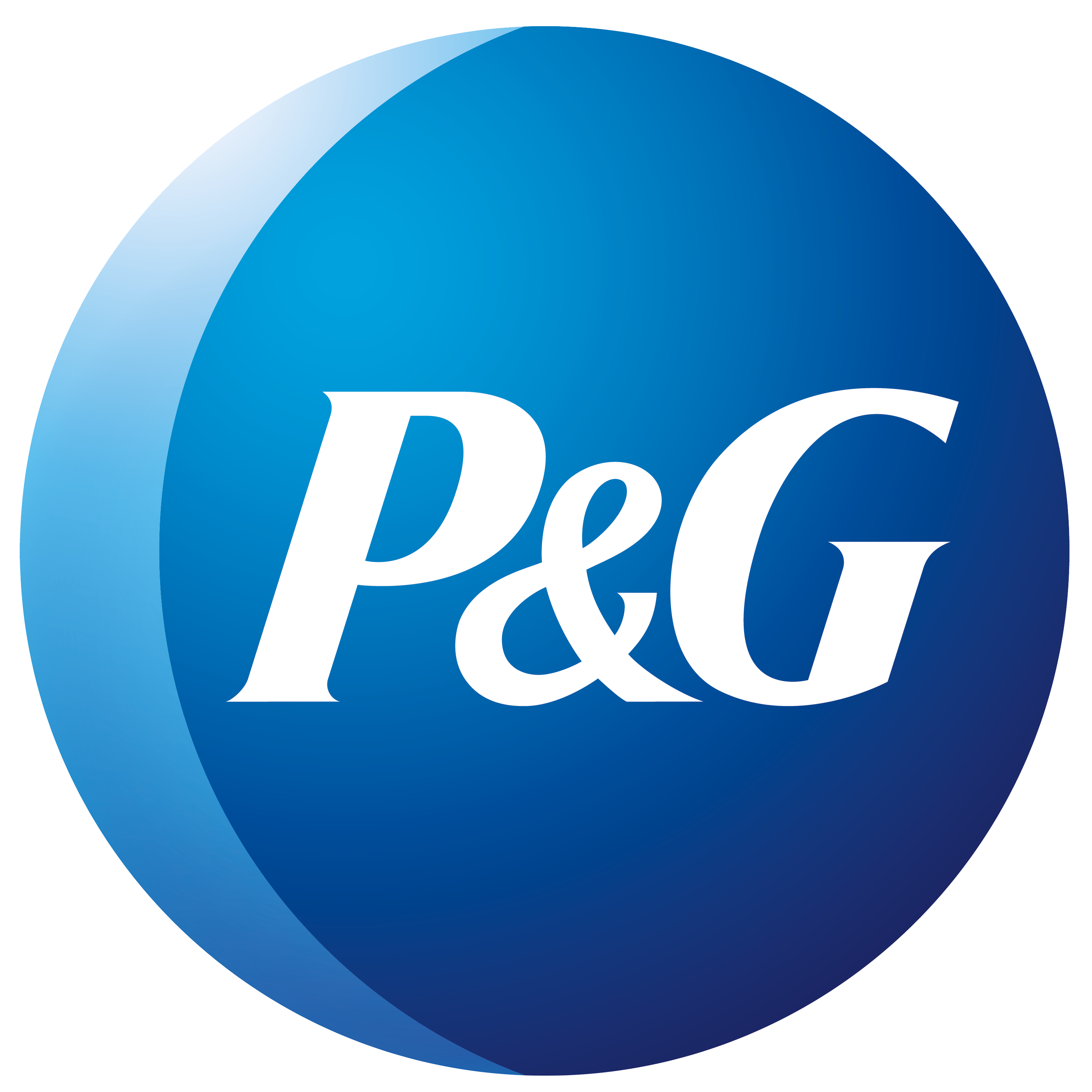 SENSITIVITY RELIEF
TWO MECHANISMS OF ACTION
Cause Movement
Stimulates
Pain SignalTransmission
Stannous fluoride dentifrices protect against tooth sensitivity pain through its barrier formation capabilities, while other active ingredients depolarize the nerve (numbing)
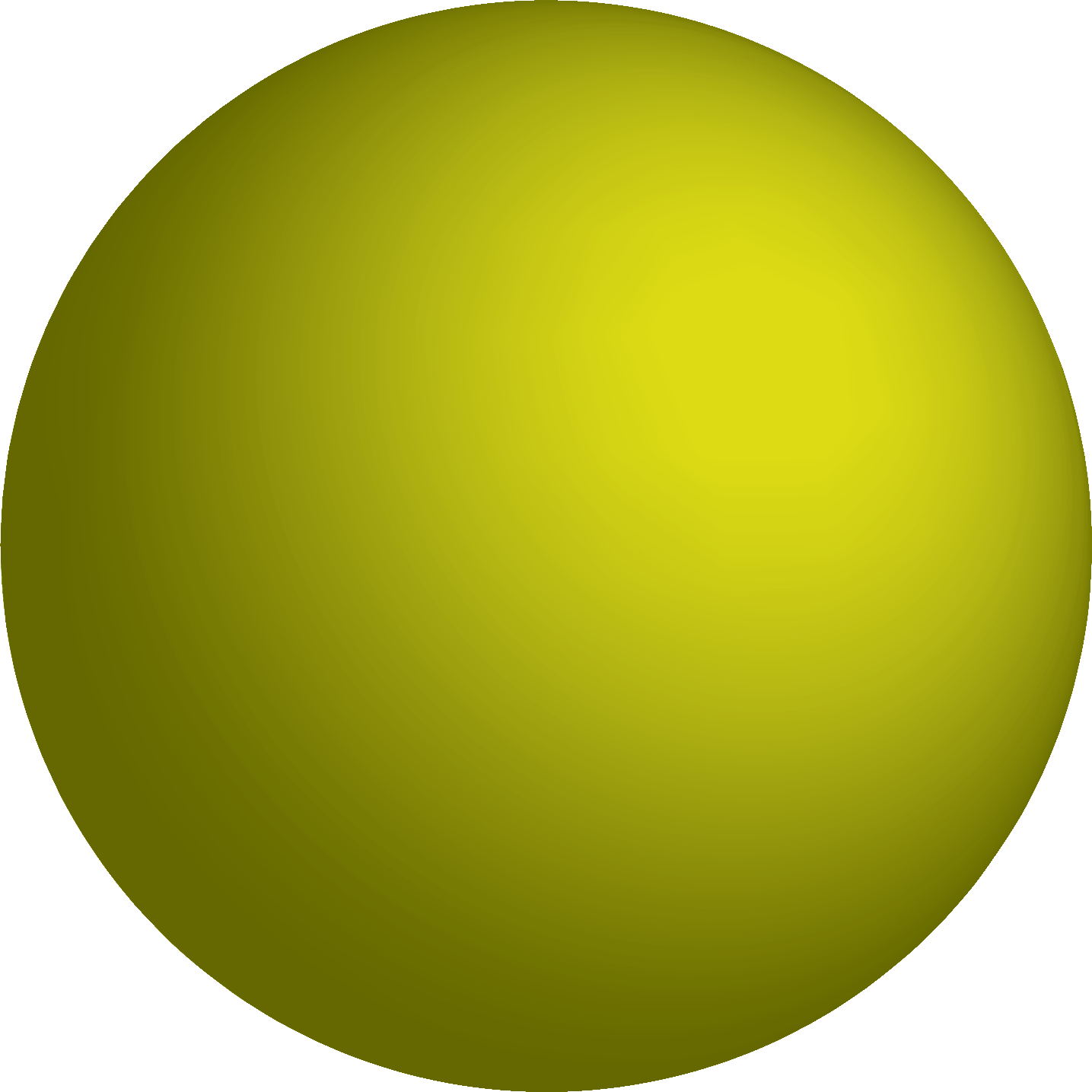 O
Fluids inDentinalTubules
NerveReceptor
TransientTooth Pain
Exogenous Stimuli
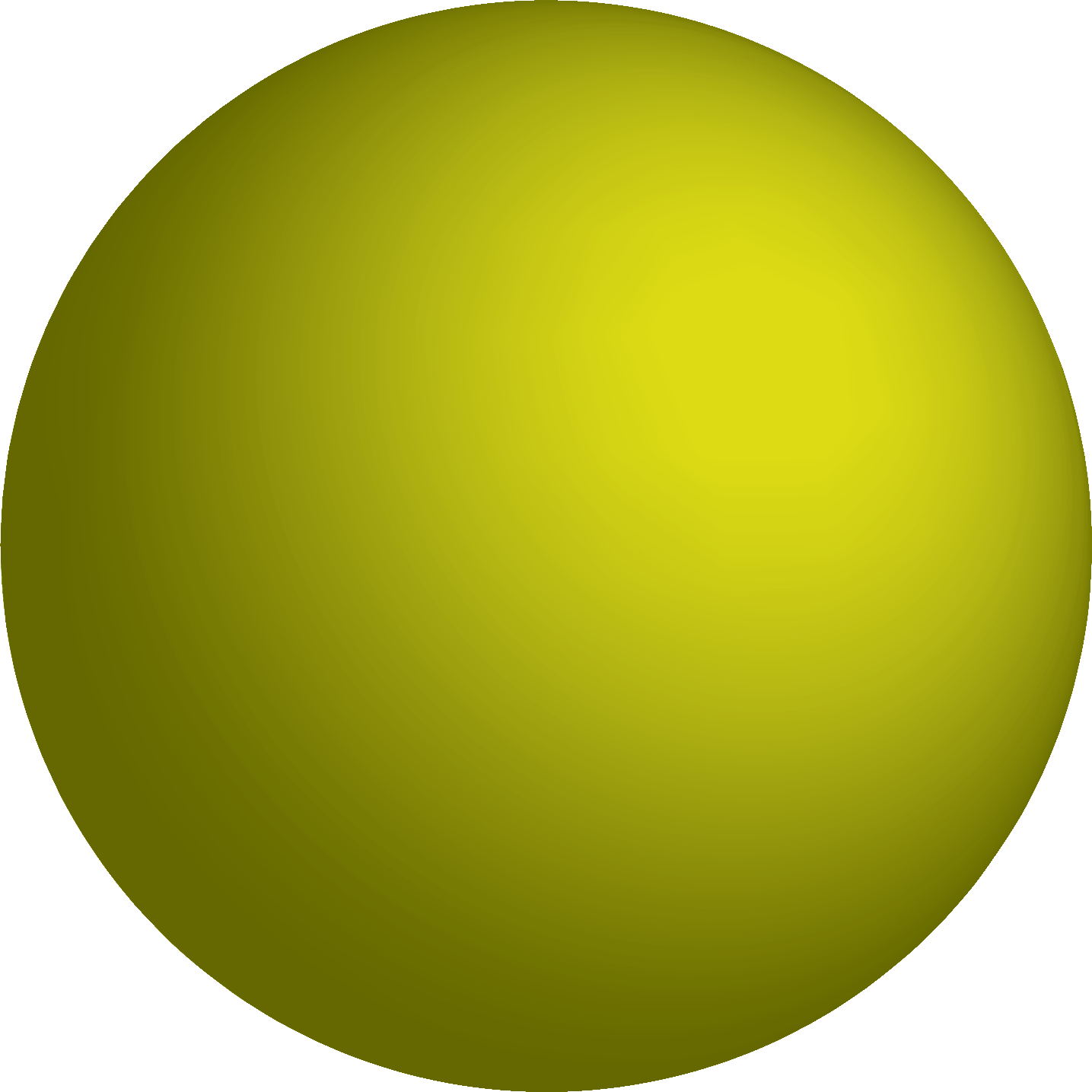 O
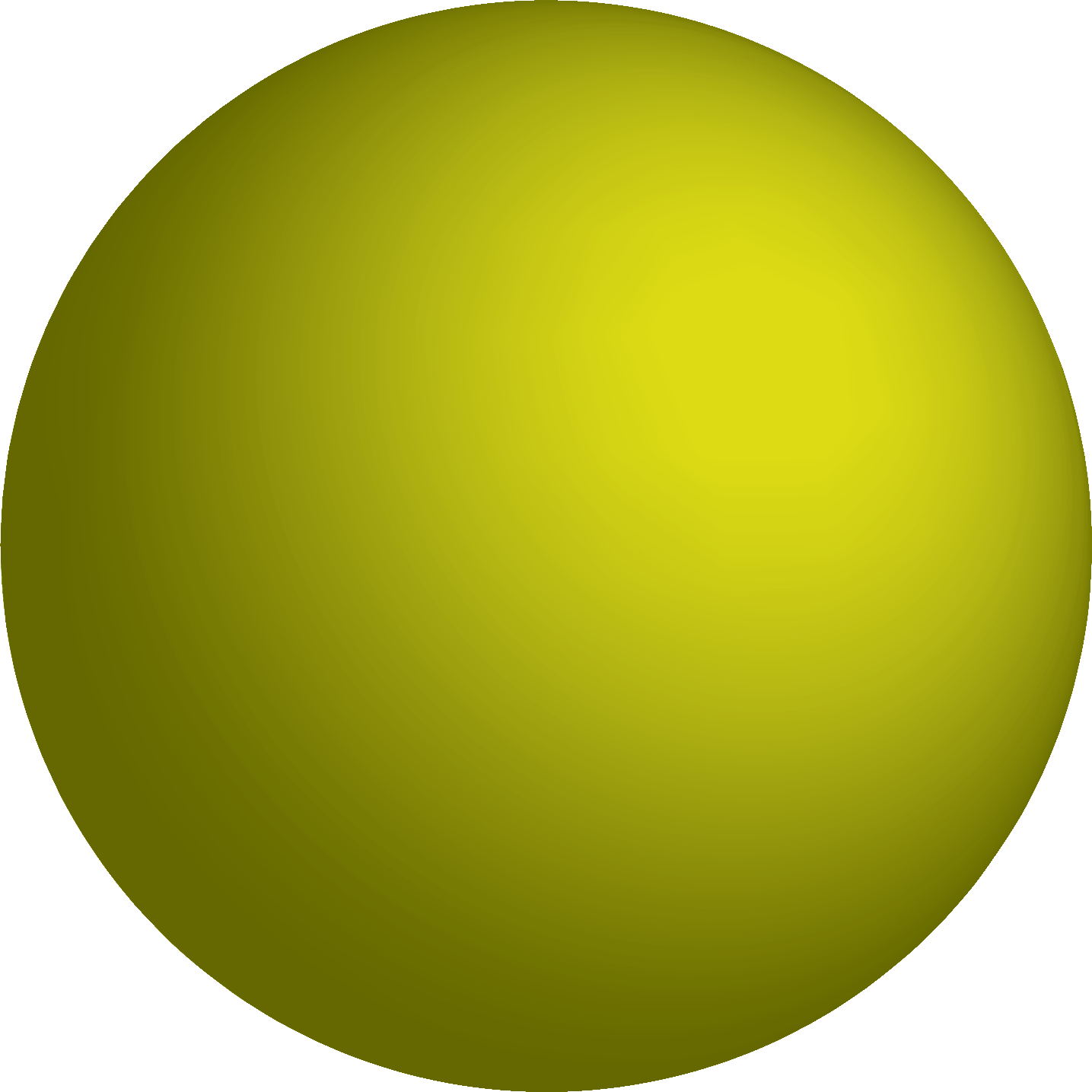 K
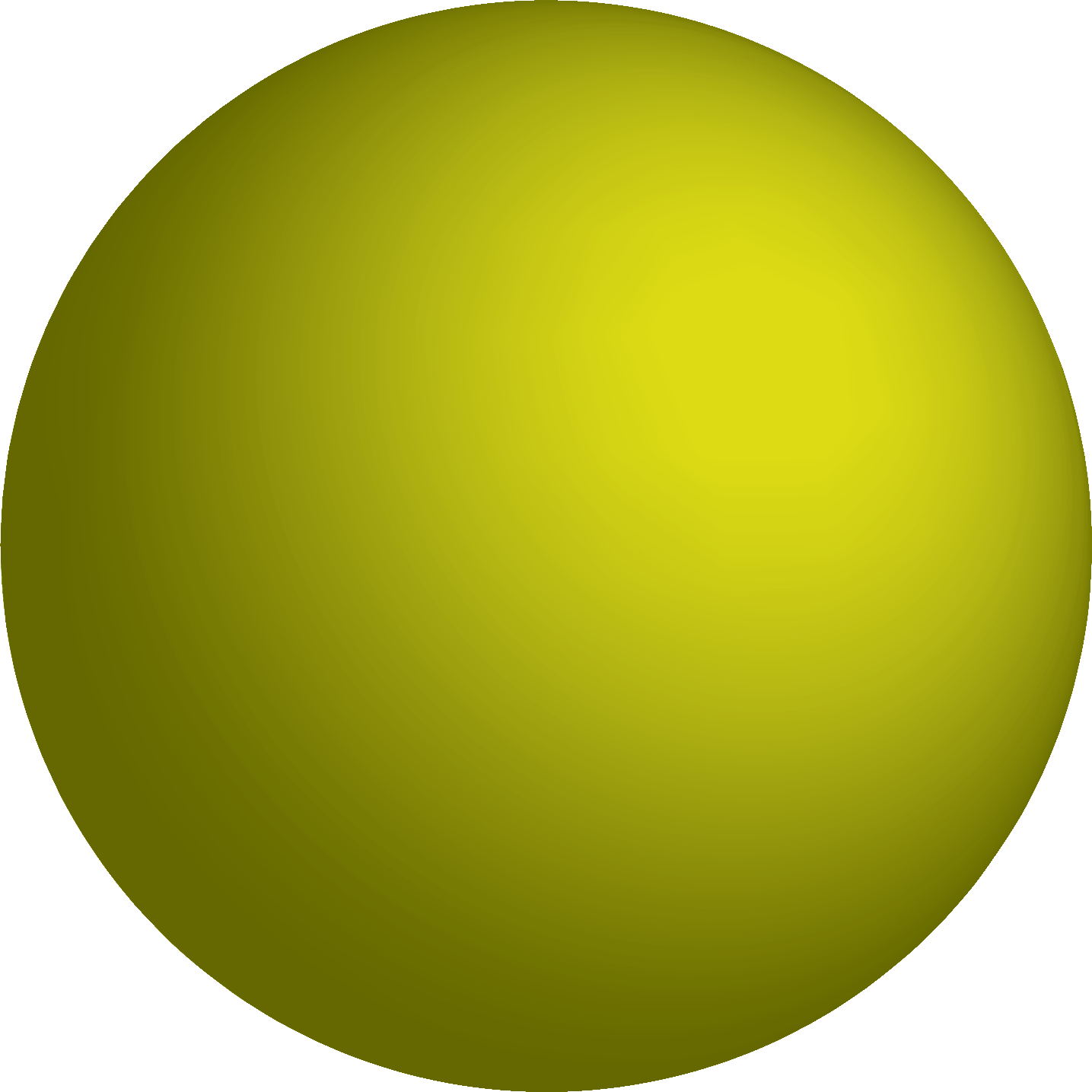 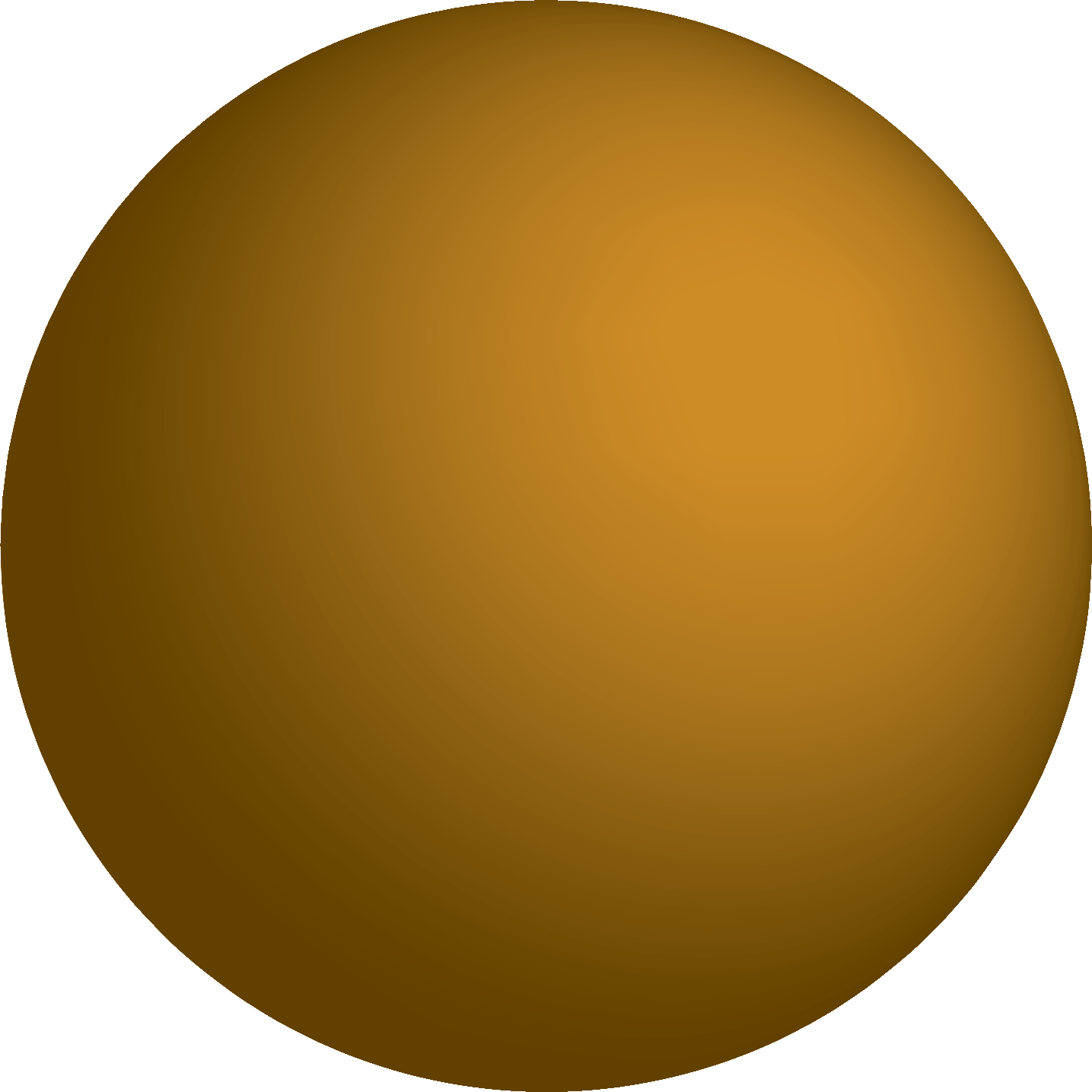 N
Sn
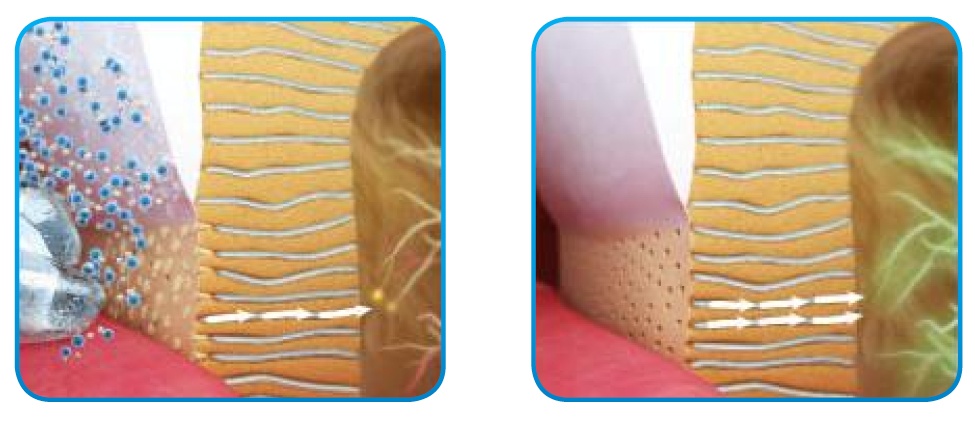 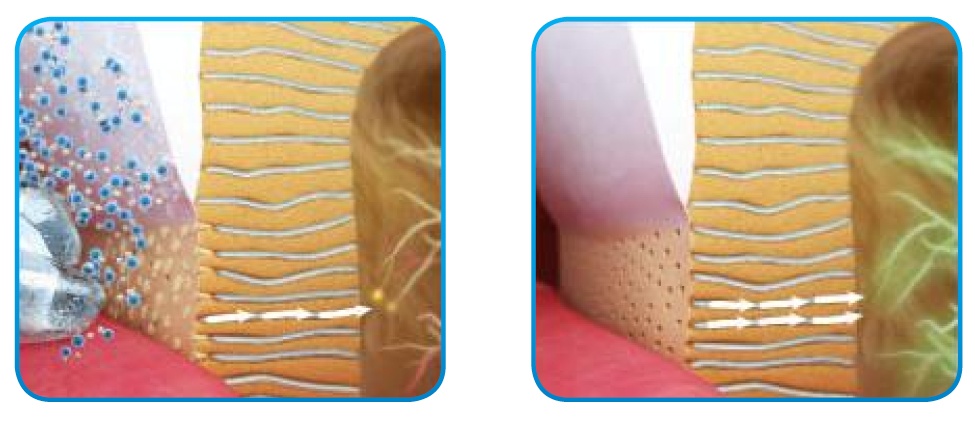 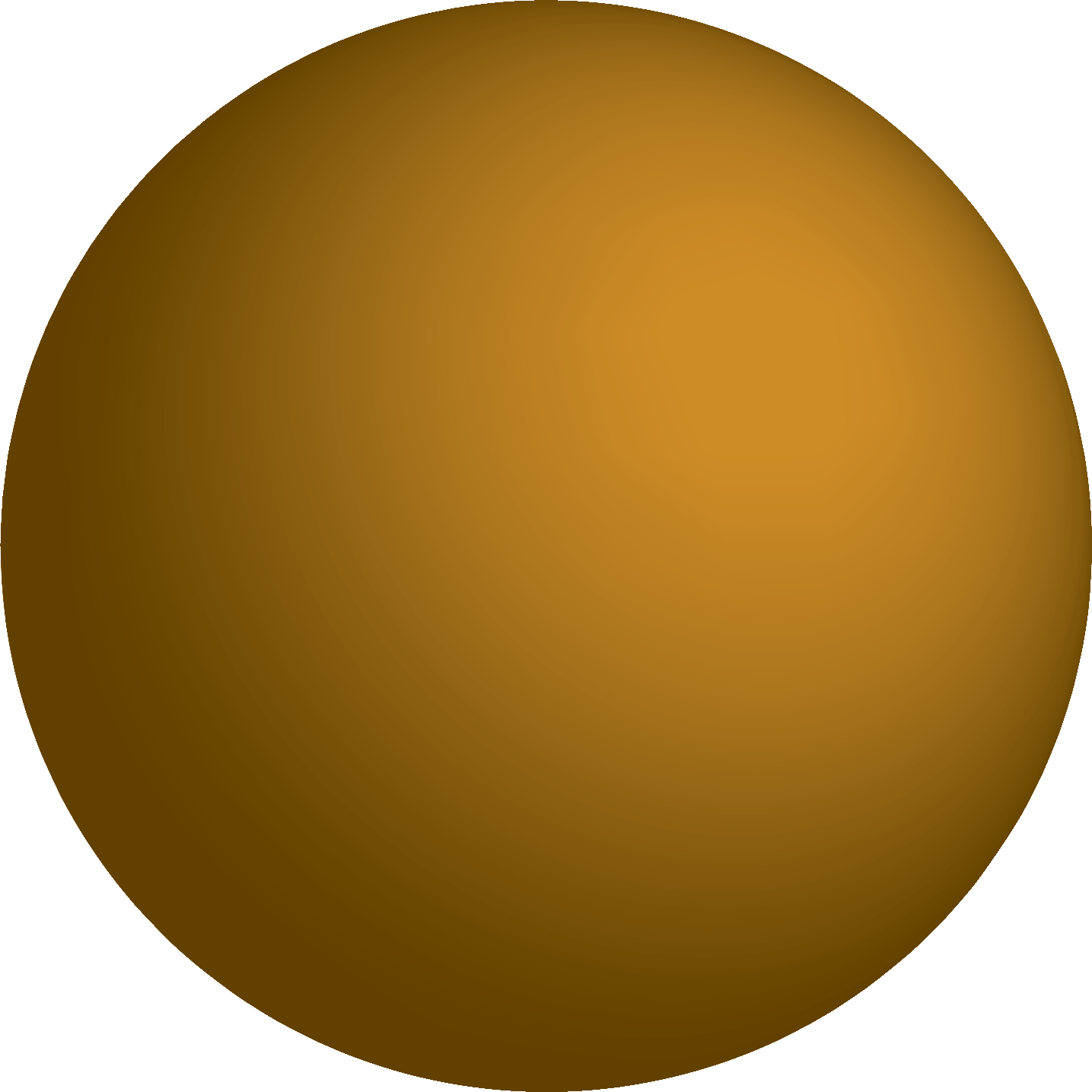 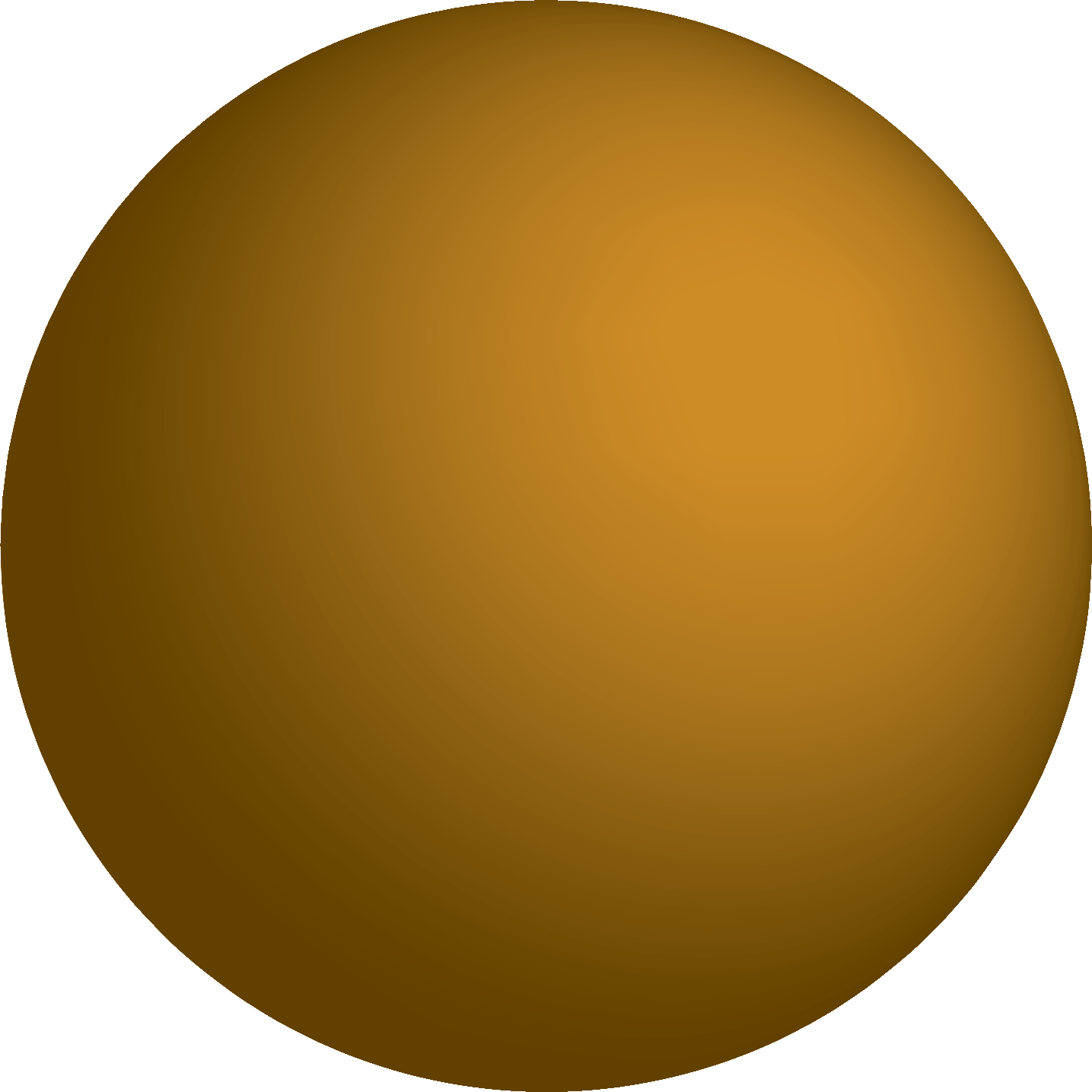 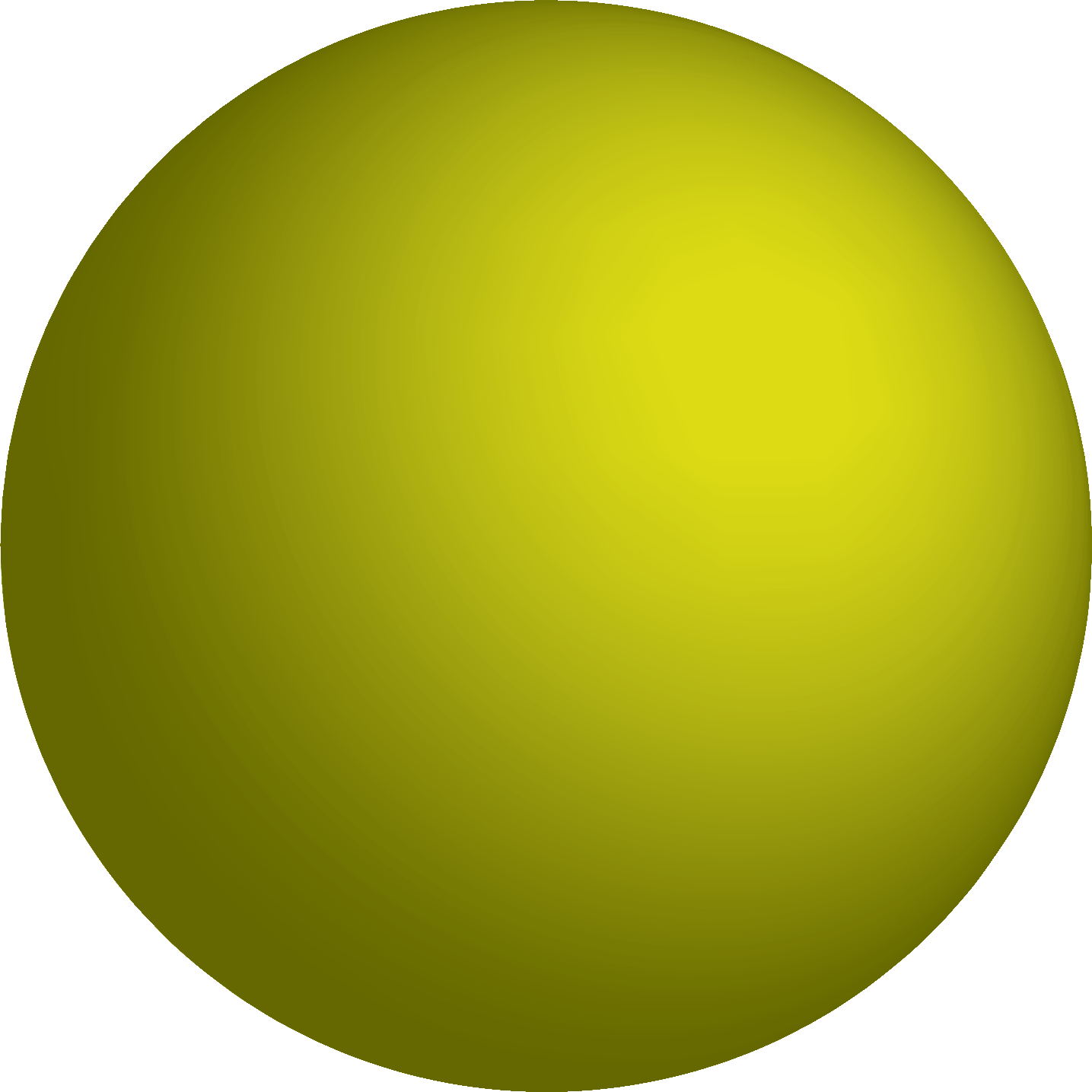 F
F
O
Potassium nitrate/chloride
Stannous Fluoride
RESULTS Baseline-Week 8
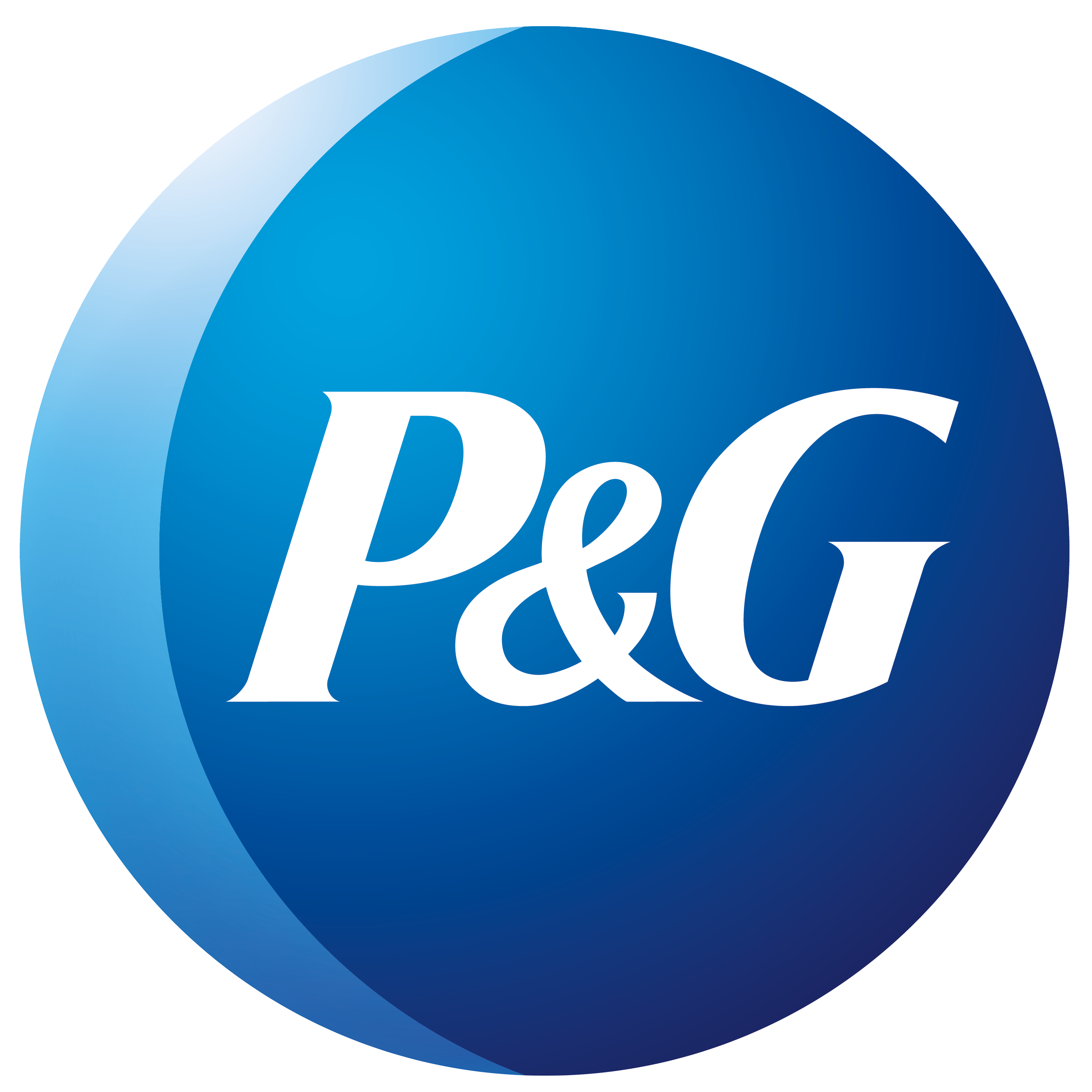 Collectively, the SnF2 dentifrice performed the best overall for both types of tooth sensitivity stimuli.
Tubule-occluding technologies provided the most rapid sensitivity relief. 
Day 3 and week 2 analyses showed consistent benefits in favor of SnF2
Desensitizing benefits for KNO3 increased in magnitude throughout the clinical period, approaching the tubule-occluding technologies over time, for both cold air and tactile measures.
Through weeks 4 and 8, participants continued to show improvements in symptoms for all three active treatments with benefits directionally favoring the tubule-occluding technologies.
Data on file – soon to be published
DURABILITY Weeks 8-11
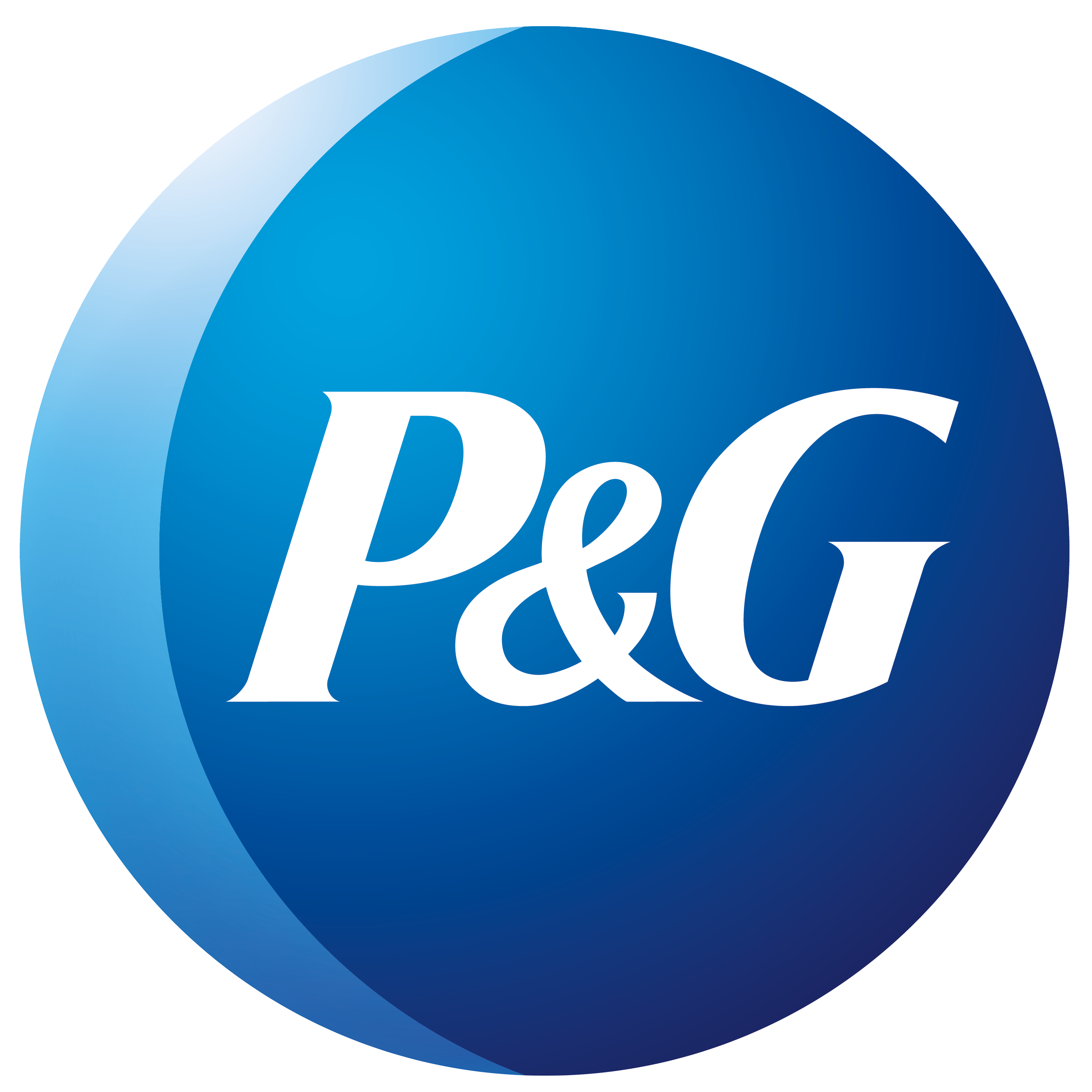 Durability of relief was measured by the assessment of clinical benefits retained following cessation of active treatment at Week 8 and use of negative control for all participants from Weeks 8 to 11. 

All three active technologies exhibited significant retention of protection for both cold air and tactile sensitivity thresholds.
Durability of benefit to:
 cold air was essentially similar for the three active treatments. There was a 6% favorable difference between tubule occlusion technologies (SnF2 and Oxalate) vs KNO3. Directionally but not statistically significant.
tactile threshold measures numerically (12.9 and 13.3%) favored tubule occlusion technologies (SnF2 and oxalate ) versus KNO3 dentifrice.
Data on file – soon to be published